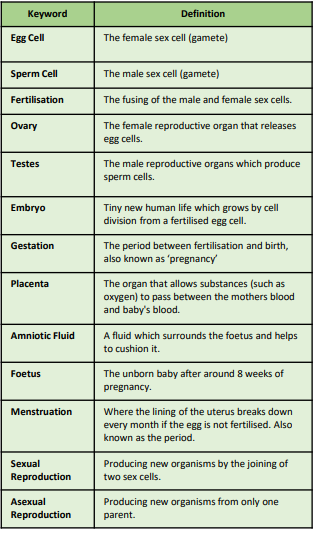 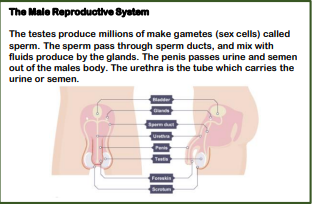 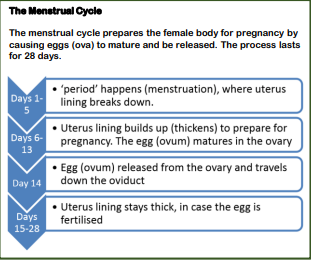 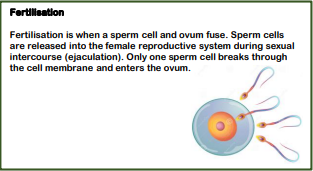 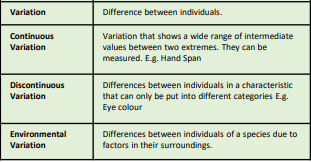 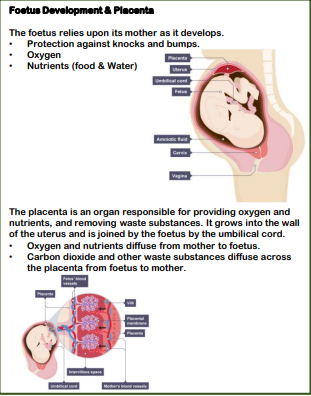 Unit 8.4 Reproduction & 
Inheritance KO
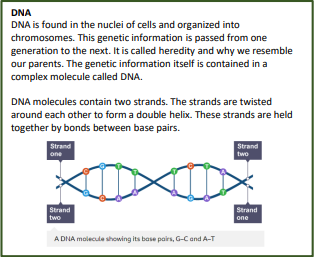 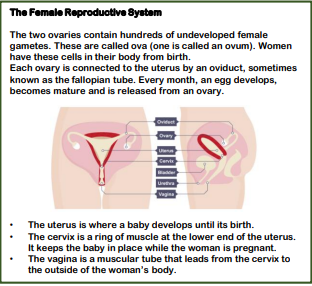 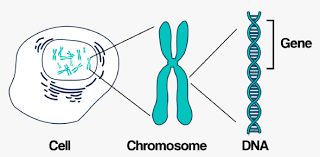 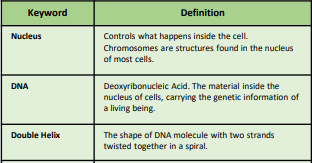